HÜGELKULTUR
A tree falls in a forest
Image a tree falling in forest.  Leaves cover the log; as a result the wood retains moisture and begins to decay. Fungi, insects, amphibians move in and further break down the wood. Eventually the log collapses.  It has become a long heap of compost. Vegetation, including trees, take advantage of the moist and nutrient rich environment. The fallen tree has become a “nurse log”.
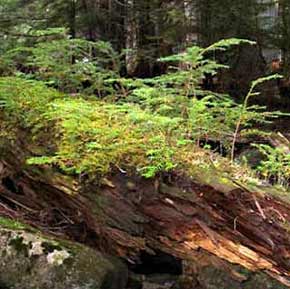 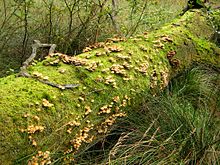 What is Hügelkultur?
Hügelkultur is type of RAISED BED that tries to recreate forest floor decomposition

Hügelkultur is a method of creating raised garden beds by covering rotting wood with compost and soil, and then planting into them. 


Hügelkultur is a composting process employing raised beds constructed from decaying wood debris and other compostable biomass plant materials. The process helps to improve soil fertility, water retention, and soil warming, thus benefiting plants grown on or near such mounds.* Wikipedia
[Speaker Notes: Circa 1920s drawing]
Why build a hügelkultur?
Advantages

Drought resistant-
rotting materials retain water 
Higher soil temperatures
Encourages microbes
Build fertility in the soil
Twice the surface area for plants
Pockets between materials avoid compaction
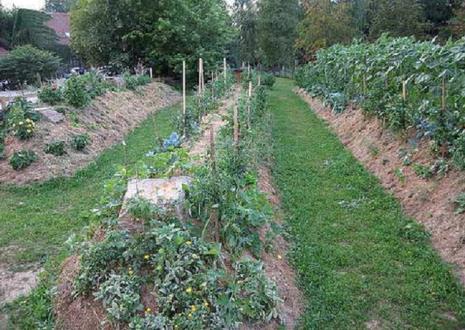 [Speaker Notes: Self tilling]
Comparison
Hugel and traditional bed comparison. Cantaloupe plants from same seed packet. Hugel bed on right was planted two weeks after traditional bed on left.
[Speaker Notes: Hugel and traditional bed comparison. Cantaloupe plants from same seed packet. Hugel bed on right was planted two weeks after traditional bed on left.]
Challenges of Hügelkultur
Nitrogen Depletion --Counteracted by adding ramiel wood, compost, yard clippings

Soil may need to be replenished  after time- it subsides and will expose the logs if the initial amount of soil was not thick enough

Needs some moisture particularly when getting established

Bed eventually collapses--Hugelkultur sometimes called a 30 year raised bed
[Speaker Notes: Number 1 Nitrogen Depletion

Could use a tractor ( hard on steep or small properties.]
A word on nitrogen depletion
When a log rots, the carbon immobilizes nitrogen in the surrounding area. 
I asked our UC “soils guy” Dr. Richard Smith.  Here is his response.
“Yes, the high carbon in the log would immobilize nitrogen in the area of the log. The affect of the log can only extend a few inches in radius from the log though. Putting high nitrogen fertilizer or organic matter can make up for the immobilization.”
How to build a Hügelkultur
Dig a Trench
Bottom layer: logs and thick twigs
Next layer: a thick pile of dead leaves, dry straw 
Middle layer: lawn clippings, green leaves
Penultimate layer: mature compost
Top layer: topsoil 5-6“
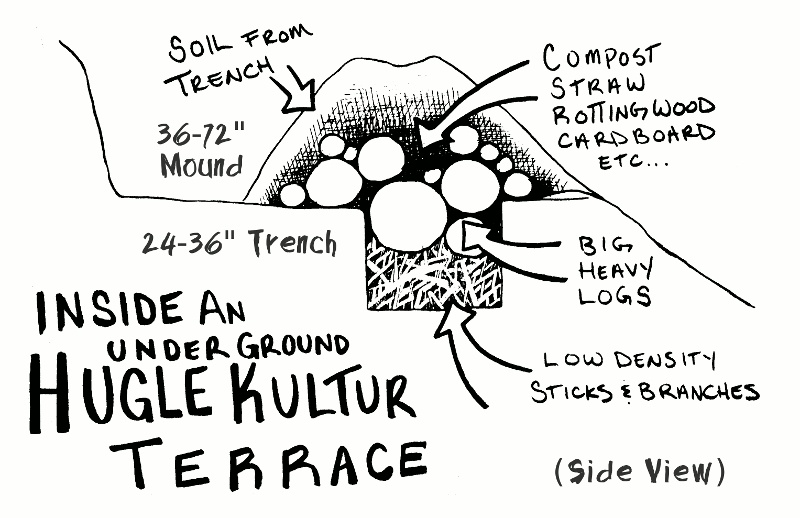 [Speaker Notes: Logs and sticks in different order]
Type of wood to use in Hügelkultur beds
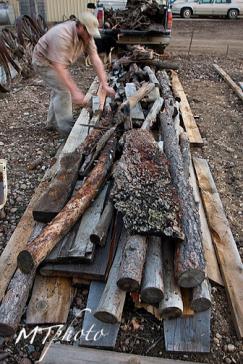 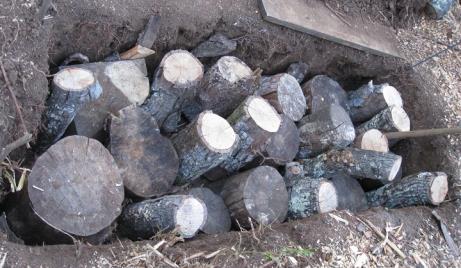 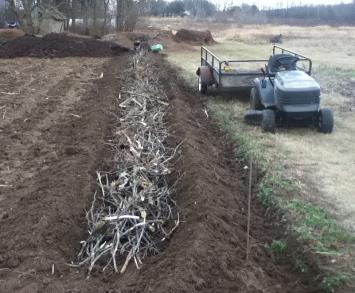 Wood to avoid in Hügelkultures
Some trees are allelopathic, that is, trees that produce inhibitors of seed germination and seedling growth in order to suppress competing undergrowth.
Common allelopathic plants are Black Walnut, Pepper, Sycamore, American elm, Oaks, Sycamore, Manzanita California Bay laurel, Cottonwood, Forsythia, Tree-of-heaven, Black locust and Eucalyptus.
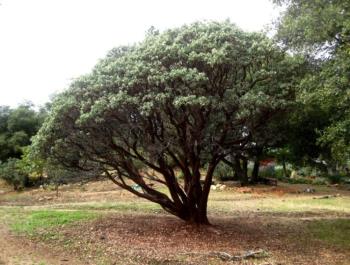 Manzanita ‘circle’ can be easily seen and means “Don’t plant here!”
The next layers
Cuttings; ramiel wood

Straw; leaves; prunings

Compost
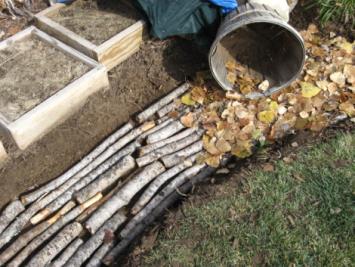 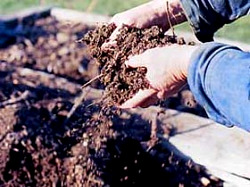 Cover with 5 to 6 inches of soil
[Speaker Notes: Ramiel wood (young growing wood below 3 inches diameter) have a preponderance of sapwood. This is wood in an immature state still containing many live cells and hence plenty of nitrogen of its own. Wood in this state, especially if applied where there are at least some woody plants growing, usually rots down with the greatest of ease especially if it is shredded finely.]
What is ramial wood?
Ramial wood or “Chipped Branch Wood”  (CBW) is wood from branches less that 3 inches in diameter. 
What the researchers learned is that twigs less than three inches at the tips of deciduous tree branches contain soluble lignin, the base for soil aggregates which creates a long-lasting humus, regenerating and reactivating the soil structure. When this wood decomposes, the nutrients are released into the soil and become available to plants.*UCANR
[Speaker Notes: Those from ramiel wood (young growing wood below 3 inches diameter) have a preponderance of sapwood. This is wood in an immature state still containing many live cells and hence plenty of nitrogen of its own. Wood in this state, especially if applied where there are at least some woody plants growing, usually rots down with the greatest of ease especially if it is shredded finely.]
Types of Hügelkulter beds	Hay Bale Frame		   Pallet Frame
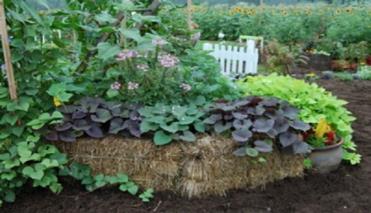 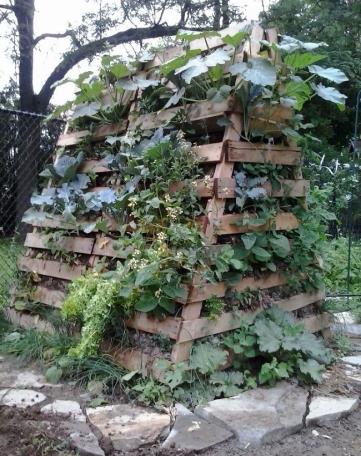 Rock Border
[Speaker Notes: Types of frames:		 regular raised bed frame  		pallet		stone  	hay bale]
Keyhole Hügelkultur
Spiral Hügelkultur
Raised Bed Hügelkultur
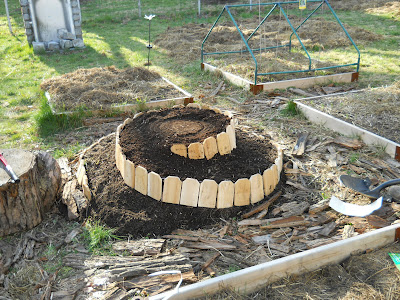 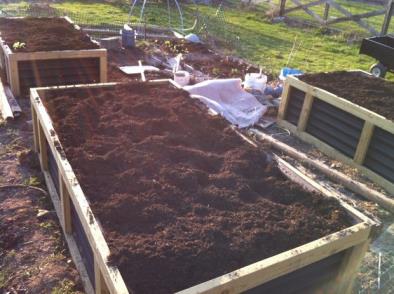 Keyhole Gardens
Idea from Africa
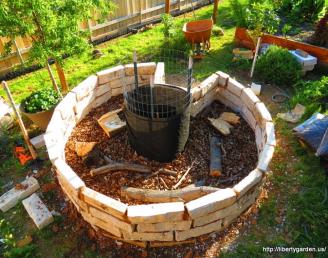 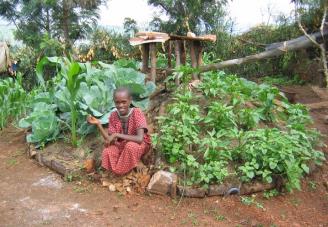 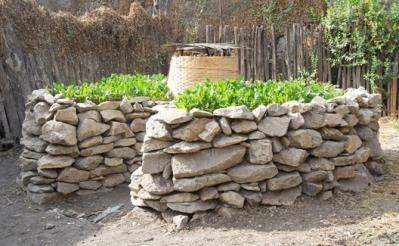 [Speaker Notes: Keyhole Garden is a circular garden with a compost pit at it’s center and a path cut out to service the compost.
Sceptical about the compost benefiting the soil in the circular part of the garden.  However worms would probably thrive in the compost and could benefit the surrounding soil.]
My Hügel Adventures
In 2012 I put in a hugel at the top of a very steep slope
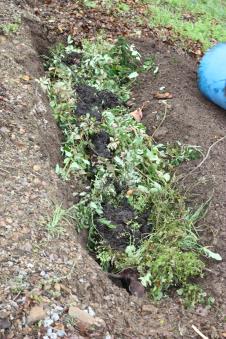 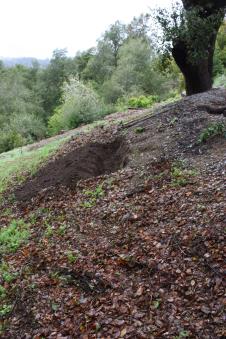 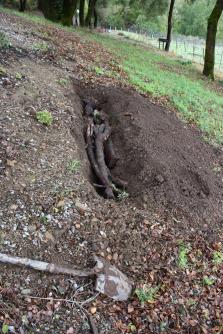 The Hügel “mound” has disappeared but the succulents  are doing well…
Another Hügel Experiment
A maple planted on a steep slope did nothing for years. (It rarely gets watered)  I created a Hugel berm below it.  After 3 years the Hugel mound is a foot lower but the maple is doing well.
Whose idea is this?
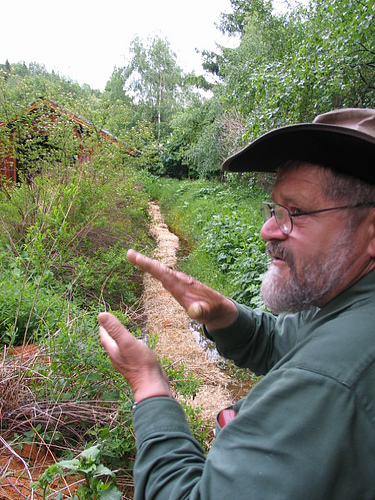 The term “hügelkultur” was coined by German horticulturalists Hans Beba and Herman Andra in the late 1970s. Roughly translated into “hill culture”, this method consists of creating raised garden beds by covering rotting wood with compost and soil, and then planting into them. 
Made popular by Permaculture guru Sepp Holzer.
[Speaker Notes: Hill kulture or mound kulture]
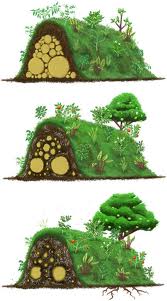 Old school Hügelkulture
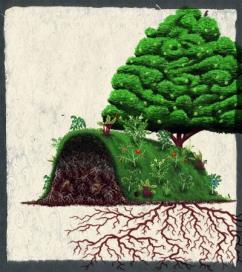 Permaculture
What is it?  Permanent Agriculture
A philosophy of designing land use on principals observed in natural systems, with an emphasis on ethics,  responsibility to the earth, designing a landscape that maximizes the resources. 
Example of a permaculture design principal : hold water and fertility as high (in elevation) on the landscape as possible
Some Design Ideas:
Swales
Hugelkultur
Food Forest
Keyhole garden
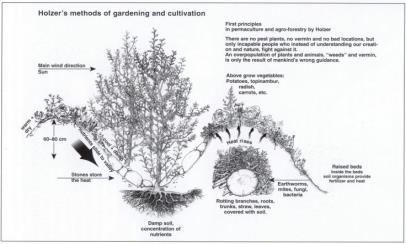 [Speaker Notes: Responsible for the earth, our existence and future generations.  
Permaculture is about design, ethical practices,  
My sense is that it is where we want to be.  
Sounds a lot like sustainablility]
Swales Water Conservation design by Sepp Holzer
[Speaker Notes: Look at the curves in the swales, they are desgned to  1. retain and hold water  and 2 let it spill on the the next swale  then can be used for plantings.]
Contouring the land to conserve water runoff
Swales are berms that act as ditches to impede water flow
Swales
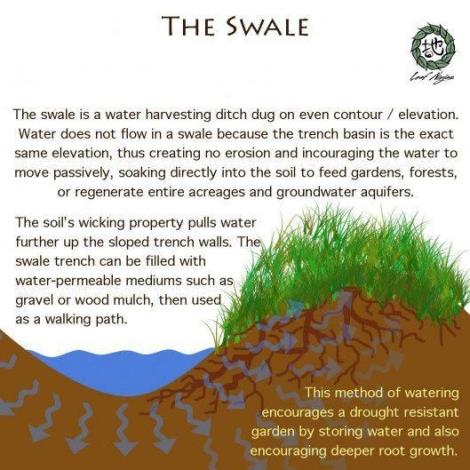 [Speaker Notes: The idea is to keep water as high in elevation for longest time.  A SWALE is a water harvesting ditch.

Here is a parking long with a cement channel for water runoff.  The idea is to slow the water down, retain it. Here is a riparian landscape developing]
Caution: Hügelkulture Swales are not solid earthworks
Swales are an excellent practice for preventing flooding.  
However, swales on steep slopes that are constructed using Hügelkulture practices should not be considered effective dams.  *
*See wiki on the danger in mistaking Hügelkultur mounds for solid earthworks
Typical Hügel Swale
Swales are designed to ”keep the water where it falls” that is, prevent runoff.
Hügelkulture in a demonstration garden